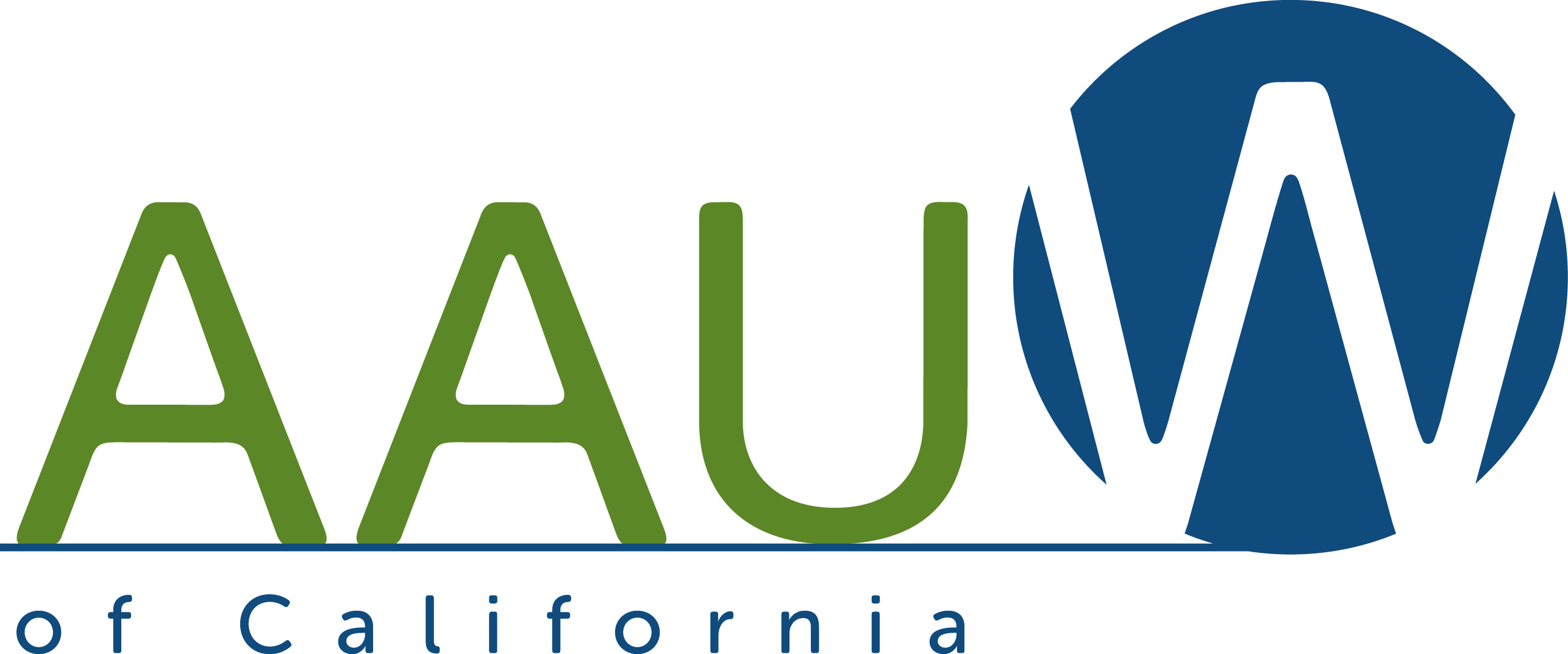 AAUW CA Annual Meeting
We Called…
You Answered…
We Listened...
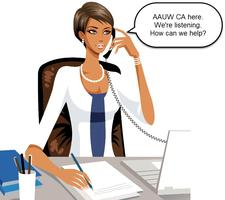 AAUW Fund
Dianne Owens, Chair
California members and branches donated $471,580.58 to the Fund in 2018.
Three successful AAUW Fund Luncheons were held in October 2018.  18 of 34 California Fellows and Grant Recipients spoke to 258 members and guests. 35 branches/IBCs have requested a Fellow or Grant Recipient to speak at a meeting this year.  All three Fund luncheons were recorded and posted on our website.
AAUW Fund (cont.)
The Alicia Hetman R & P Endowment was completed at $79,243 by branches and members!
Branch Support
Ainsley Nies, Chair
Assisted two branches with administrative questions
Helped resolve a legal concern for another branch
Worked with the North Coast District to plan a Leadership Day
College/University
Donna Lilly, Chair
Increased C/U partners by seven, giving us a total of 81 campuses
Added two new campus student organizations at Irvine Valley College and Saddleback College, giving us a total of 11
Presented 250 Start Smart workshops since July 2018
Communications
Shirley Stowers, Chair
Expanded the social media presence of AAUW of California
Added three new members to the Communication Committee
Produced the state publications:  California Perspective and the monthly Board-to-Board
Finance
Pat Ferrer, CFO
Developed a preliminary budget for 2018-2019 that considered possible drop in membership income due to degree requirement ballot item and dues increase.  Quickly developed update when degree items failed.
Immediately developed new insurance certificate request form and guidance to branches when our broker notified us of change with less than one week’s notice.
Finance (cont.)
No adjustments in our financial records required after CPA review of our books and records was completed in November of 2018
Financial Literacy
Bakula Maniar, Chair
Redesigned and updated the Financial Literacy Program on the AAUW California website
Provided information about Money Trek, Start Smart and Work Smart in articles in the Board-to-Board and the California Perspective
Presented Money Trek, Start Smart and Work Smart at the Ventura County IBC in February
Governance
Sue Cochran, Chair
Brought about the re-classification of AAUW California to a public benefit corporation and subsequently updated the Articles of Incorporation and Bylaws of AAUW California
Verified that all branch bylaws are in compliance with National's mandates
Updated AAUW California's Policies and Procedures and re-formatted using Information Mapping for ease of reference and readability
Leadership
Sharyn Siebert, Chair
Helped the Salinas Branch to successfully integrate into the leadership of the Monterey Peninsula Branch
Helped the China Lake-Ridgecrest Branch look at alternatives for a branch merger, as well as supporting their leaders
Leadership (cont.)
Helped the Mission Viejo Branch to stay functioning with support from a dual member who is instrumental in their success
Membership
Deanna Arthur and Charmen Goehring, Co-Chairs
Organized a Membership panel for the annual meeting
Contacted Membership Vice-Presidents via branch visits and phone calls
Responded to member requests and queries
Nominations and Elections
Susan Negrete, Chair
Completed 2018 Call Plan to branch leaders and IBC Chairs to request election nominees; spoke to/emailed over 30 leader nominees to request they run for open positions
Supported two President-Elect and three Director-at-Large candidates who have officially declared.  CFO outreach continues to 12+ recommended branch finance officers
Nominations and Elections (cont.)
Interfaced with Governance, Public Policy and Web Master/Communications to finalize election post card text, mailing deadline, and election procedures.
Program
Kathi Harper, Chair
Launched the “Spotlight is On” project, identifying and recognizing a mission-based program in the Board-to-Board every month since September
Identified 12 branches in need of program assistance.  Currently working one-on-one with all 12 to increase mission-based programs and meeting attendance
Program (cont.)
Planned annual meeting and selected six branches for special recognition for on-going mission-based programs or community projects
Project Oversight
Lynne Batchelor, Chair
Awarded two $500 State Project Grants
Met with Tech Trek camp directors and formulated a revised camp checklist
Assisted branches and camp personnel in implementing new Tech Trek requirements from National
Public Policy
Nancy Mahr, Chair
Surveyed members for input on revision of AAUW CA's Public Policy Priorities and used that input to develop priorities for 2019-2021
Reviewed current legislation and developed a list of priority bills for our advocacy efforts
Distributed Public Policy issue articles for use in branch newsletters